«Детское экспериментирование»   мБДоу д/с №22
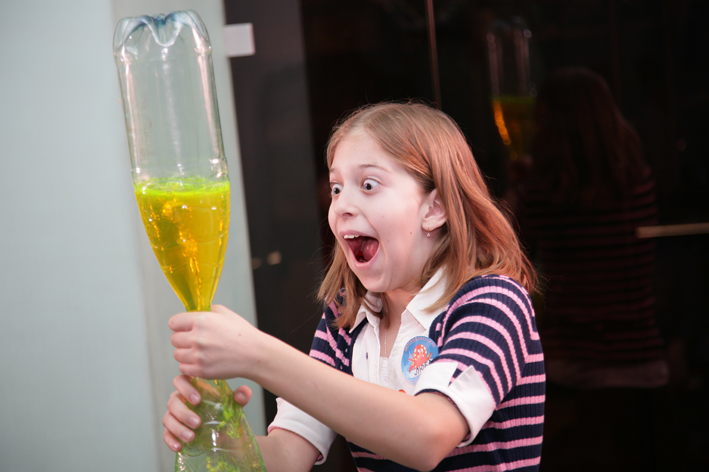 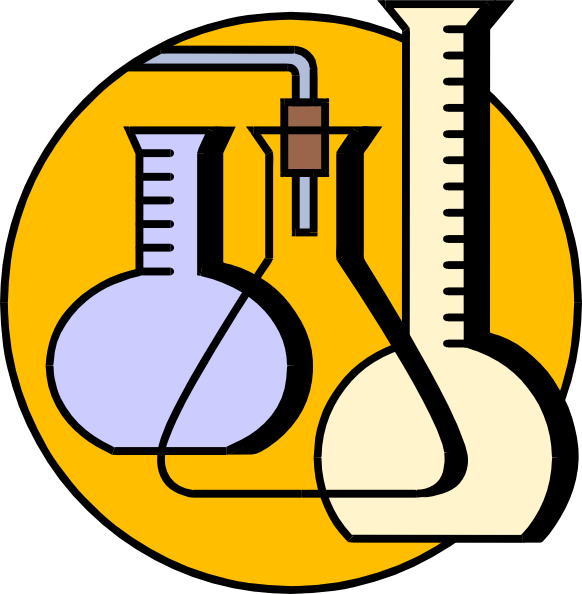 Экспериментальная деятельность:
Способствует формированию у детей познавательного интереса, развивает наблюдательность, мыслительную деятельность. По мнению академика Н.Н. Подъякова в деятельности экспериментирования ребенок выступает как своеобразный  исследователь, самостоятельно воздействующий различными способами на окружающие его предметы и явления с целью более полного их познания и освоения.
  В ходе экспериментальной деятельности создаются ситуации, которые ребенок разрешает посредством проведения опыта и,  анализируя, делает вывод, умозаключение, самостоятельно овладевая представлением о том или ином законе или явлении.
задача ДОУ:
поддержать и развить в ребенке интерес к исследованиям, открытиям, создать необходимые для этого условия.  
организовать работу таким образом, чтобы дети могли повторить опыт, показанный взрослым, могли наблюдать, отвечать на вопросы, используя результат опытов.
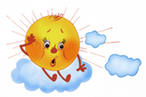 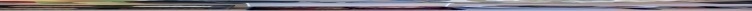 Последовательность детского экспериментирования.
выдвижение гипотезы,
 проверка предположения, 
 целеполагание, 
 проблемная ситуация, 
 формулировка вывода, 
 новая гипотеза
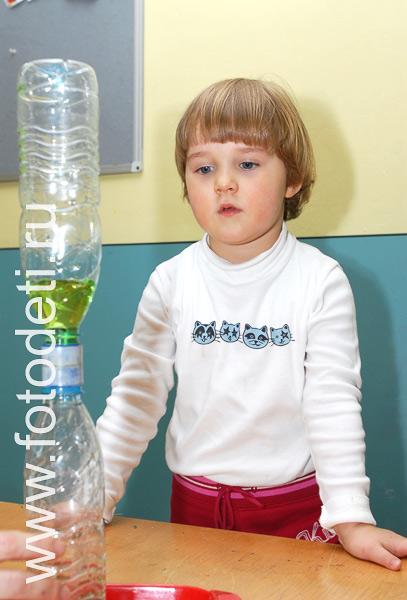 Примерная структура занятия  - экспериментирования
Постановка исследовательской задачи в виде того или иного варианта проблемной ситуации. 
Уточнение правил безопасности жизнедеятельности в ходе осуществления экспериментирования. 
 Уточнение плана исследования. 
Выбор оборудования, самостоятельное его размещение детьми в зоне исследования. 
Распределение детей на подгруппы, выбор ведущих, помогающих организовать сверстников, комментирующих ход и результаты совместной деятельности детей в группах. 
Анализ и обобщение полученных детьми результатов экспериментирования.
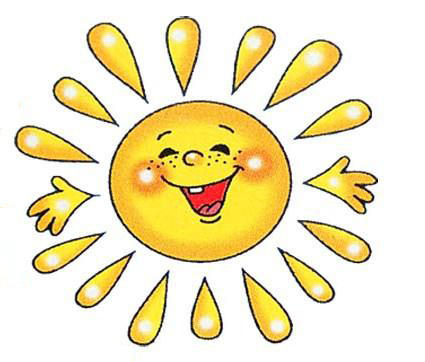 Содержание уголков экспериментальной деятельности.
- место для постоянной выставки
 - место для приборов
 - место для хранения материалов 
    - место для проведения опытов
- место для неструктурированных     материалов
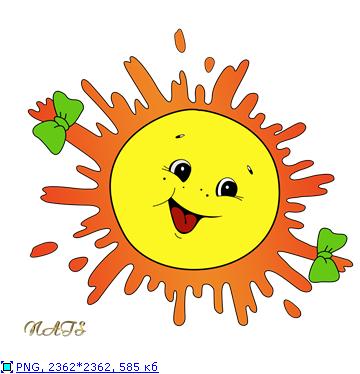 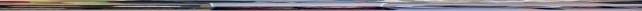 Средний   возраст
- книги познавательного характера для среднего возраста;- тематические альбомы;- коллекции:  семена разных растений, шишки, камешки, коллекции "Подарки :" (зимы, весны, осени), "Ткани". "Бумага", "Пуговицы"- Мини-музей (тематика различна, например "камни", чудеса из стекла" и др.)
- Песок, глина;- набор игрушек резиновых и пластмассовых для игр в воде; - материалы для игр с мыльной пеной, красители - пищевые и непищевые (гуашь, акварельные краски и др.).- семена бобов, фасоли, гороха- некоторые пищевые продукты (сахар, соль, крахмал, мука)Простейшие приборы и приспособления:- Лупы, сосуды  для воды, "ящик ощущений" (чудесный мешочек), зеркальце для игр с "солнечным зайчиком", контейнеры из "киндер-сюрпризов" с отверстиями, внутрь помещены вещества и травы с разными запахами.- "бросовый материал": веревки, шнурки, тесьма, катушки деревянные, прищепки, пробки 
- на видном месте вывешиваются правила работы с материалами, доступные детям.-  персонажи, наделенные определенными чертами("почемучка") от имени которого моделируется проблемная ситуация.- карточки-схемы проведения экспериментов (заполняется воспитателем): ставится дата, опыт зарисовывается.
В помощь воспитателю:
Примерная структура занятия  - экспериментирования
Постановка исследовательской задачи в виде того или иного варианта проблемной ситуации. 
Упражнения на развитие  внимания, памяти, логического мышления (могут быть организованы до занятия). 
Уточнение правил безопасности жизнедеятельности в ходе осуществления экспериментирования. 
 Уточнение плана исследования. 
Выбор оборудования, самостоятельное его размещение детьми в зоне исследования. 
Распределение детей на подгруппы, выбор ведущих, помогающих организовать сверстников, комментирующих ход и результаты совместной деятельности детей в группах. 
Анализ и обобщение полученных детьми результатов экспериментирования.
В помощь воспитателю:
ПАМЯТКА
"Планирование работы с детьми по экспериментированию"
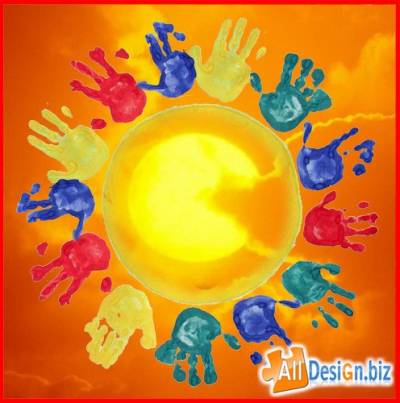 Младший дошкольный возраст
Основное содержание исследований, производимых детьми, предполагает формирование у них представлений:- о материалах (песок, глина, бумага, ткань, дерево).- о природных явлениях - о  мире растений - о способах исследования объекта - Об эталоне "1 минута".- О предметном мире (одежда, обувь, транспорт, игрушки, краски для рисования и прочее).В процессе экспериментирования словарь детей пополняется словами, обозначающими сенсорные признаки свойства, явления или объекта природы (цвет, форма, величина: мнётся - ломается, высоко - низко - далеко, мягкий - твёрдый - тёплый и прочее).
Средний возраст
Основное содержание исследований, проводимых детьми, предполагает формирование у них следующих представлений:
    - о материалах .
- о природных явлениях 
- о мире животных и растений 
- о предметном мире 
- о геометрических эталонах 
- о человеке 
   В процессе экспериментирования словарь детей пополняется за счёт слов, обозначающих свойства объектов и явлений. Кроме этого, дети знакомятся с происхождением слов (таких, как: сахарница, мыльница и т.д.).
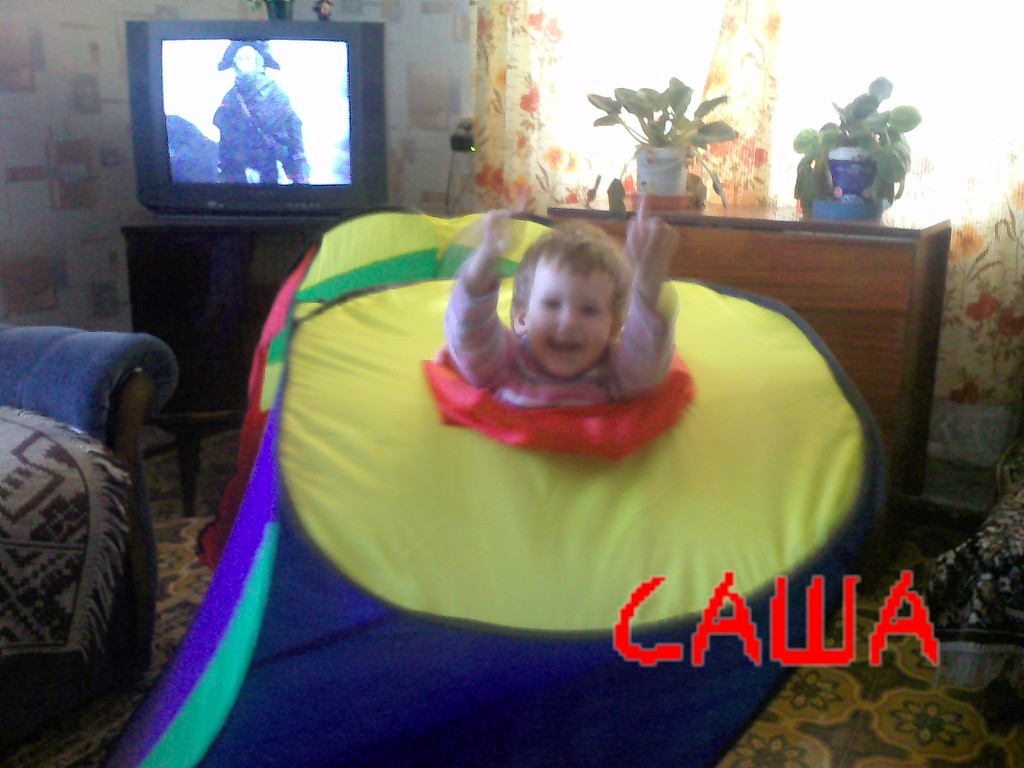 Старший дошкольный возраст
Основное содержание исследований, проводимых детьми, предполагает формирование у них следующих представлений:- о материалах 
-о природных явлениях 
- об агрегатных состояниях воды 
- о мире растений 
- о предметном мире 
- о геометрических эталонах В процессе экспериментирования обогащается словарь детей за счёт слов, обозначающих свойства объектов и явлений. Кроме, того дети знакомятся с происхождением слов, с омонимами, с многозначностью слова (ключ), синонимами (красивый, прекрасный, чудесный), антонимами (лёгкий - тяжёлый), а также фразеологизмами ("лошадь в яблоках").
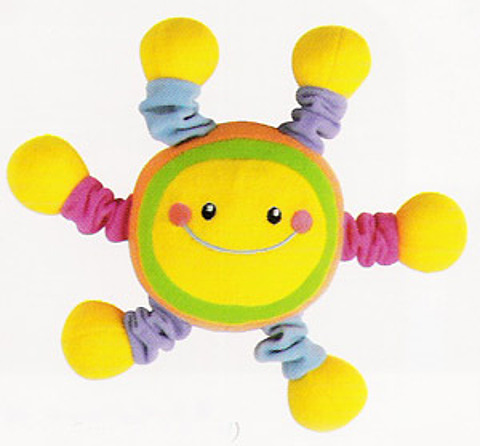 Эксперименты в средней группе
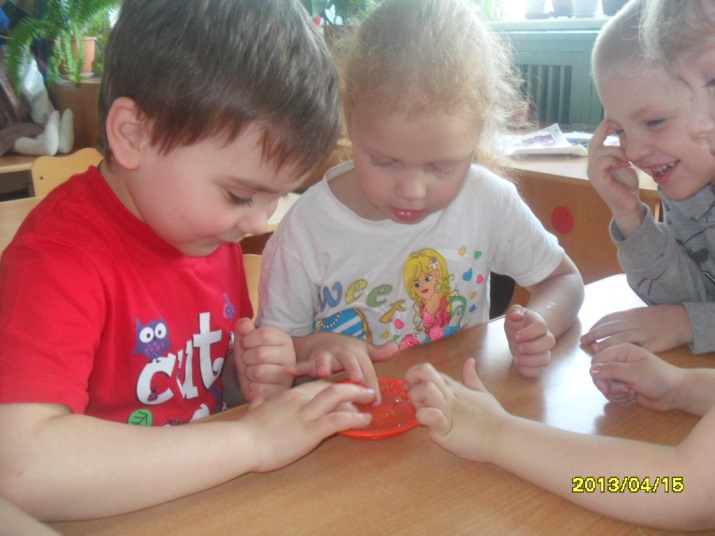 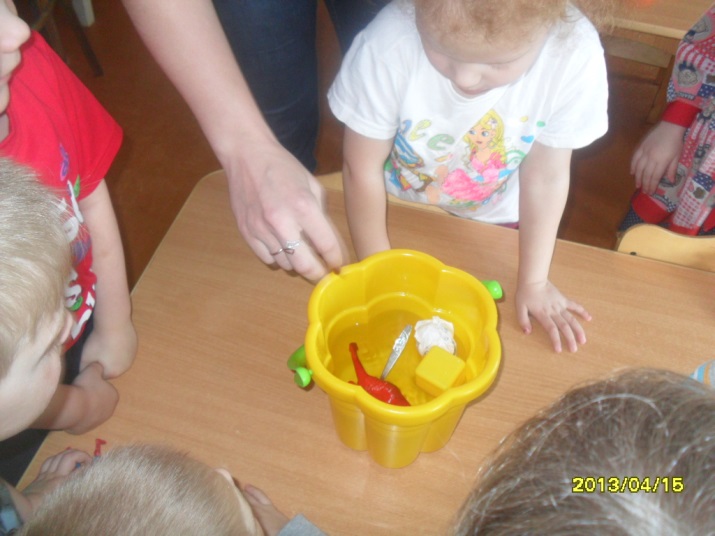 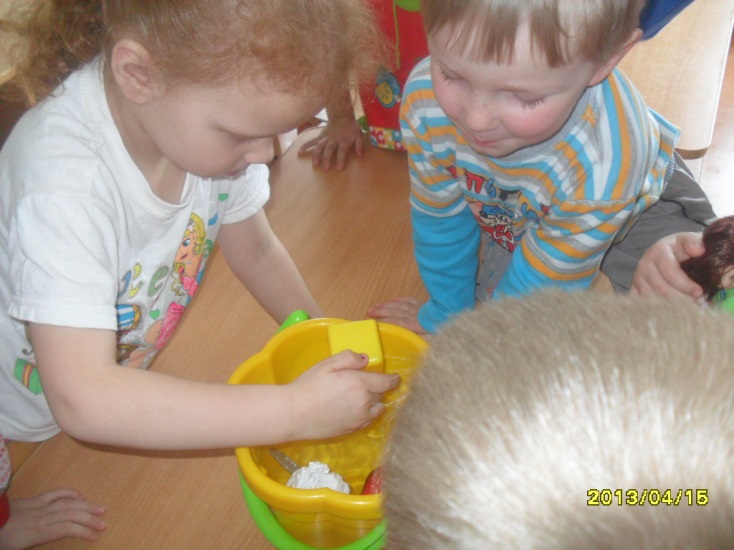 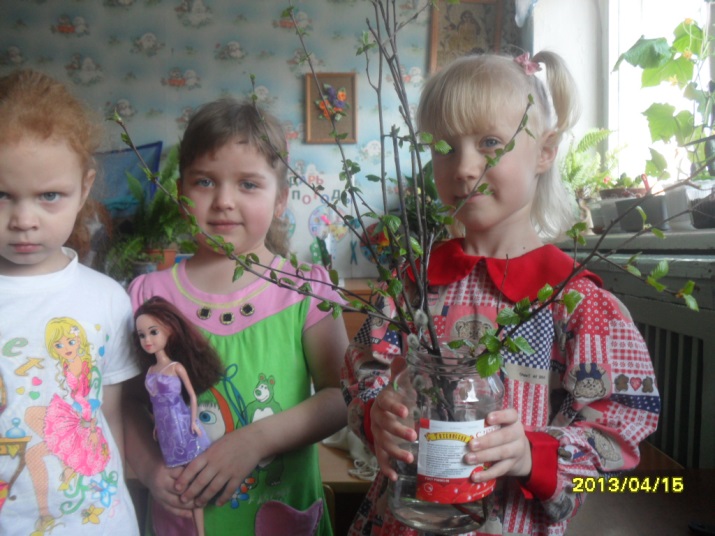 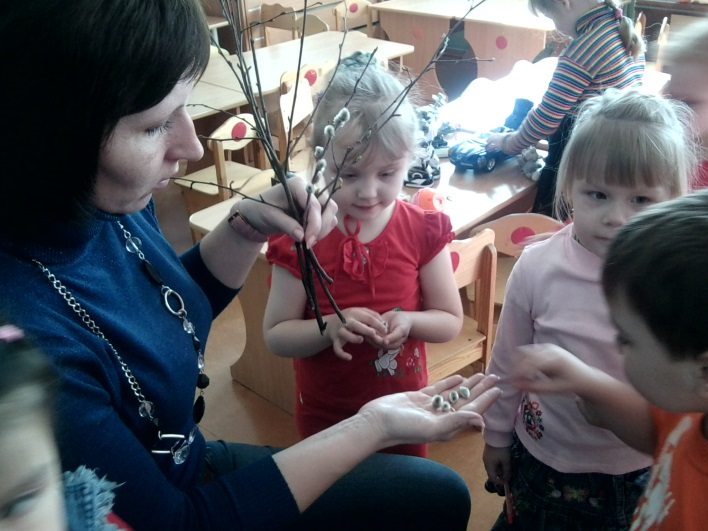 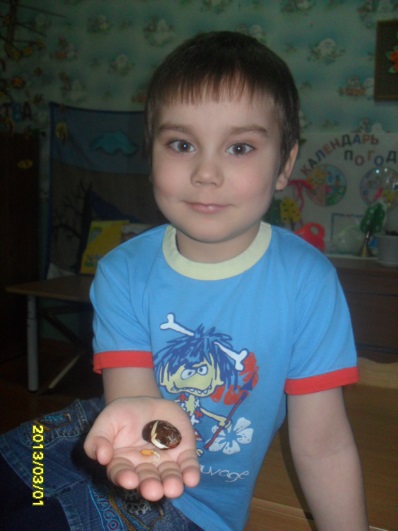 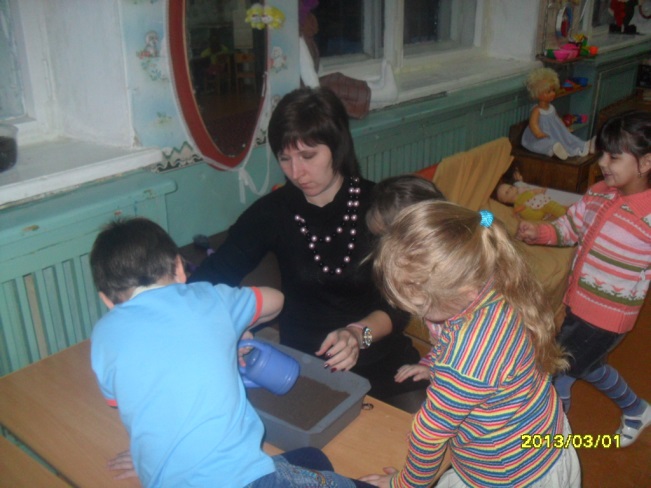 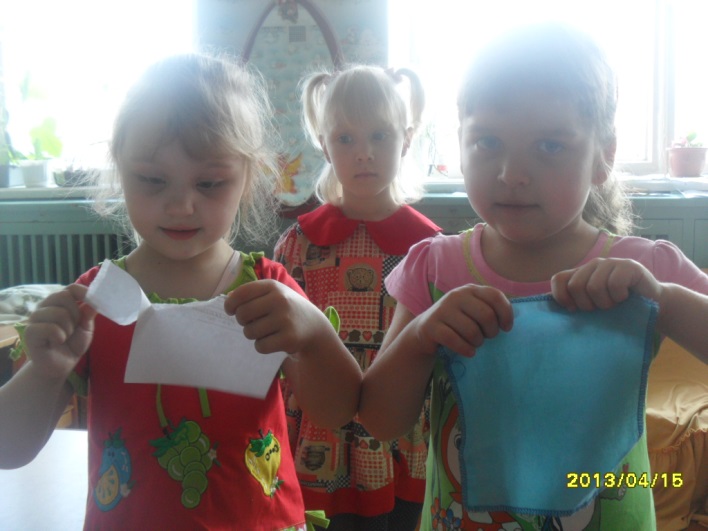 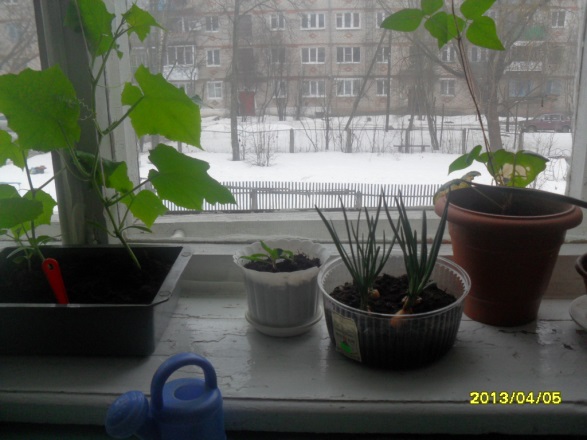 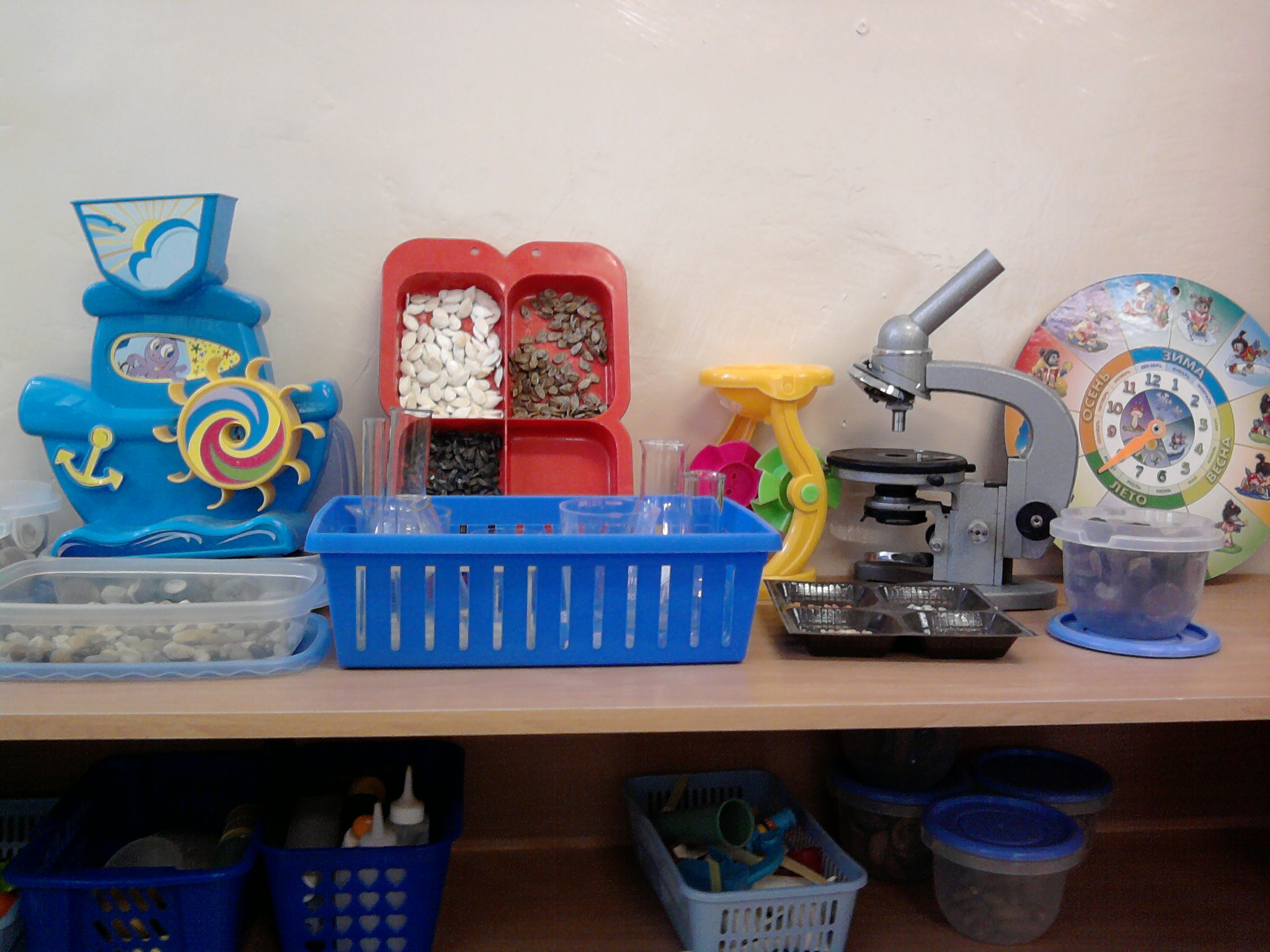